[Place your logo here]
UK Primary Schools
Financial Literacy 

[Insert your firm name]
Chartered Institute for Securities & Investment
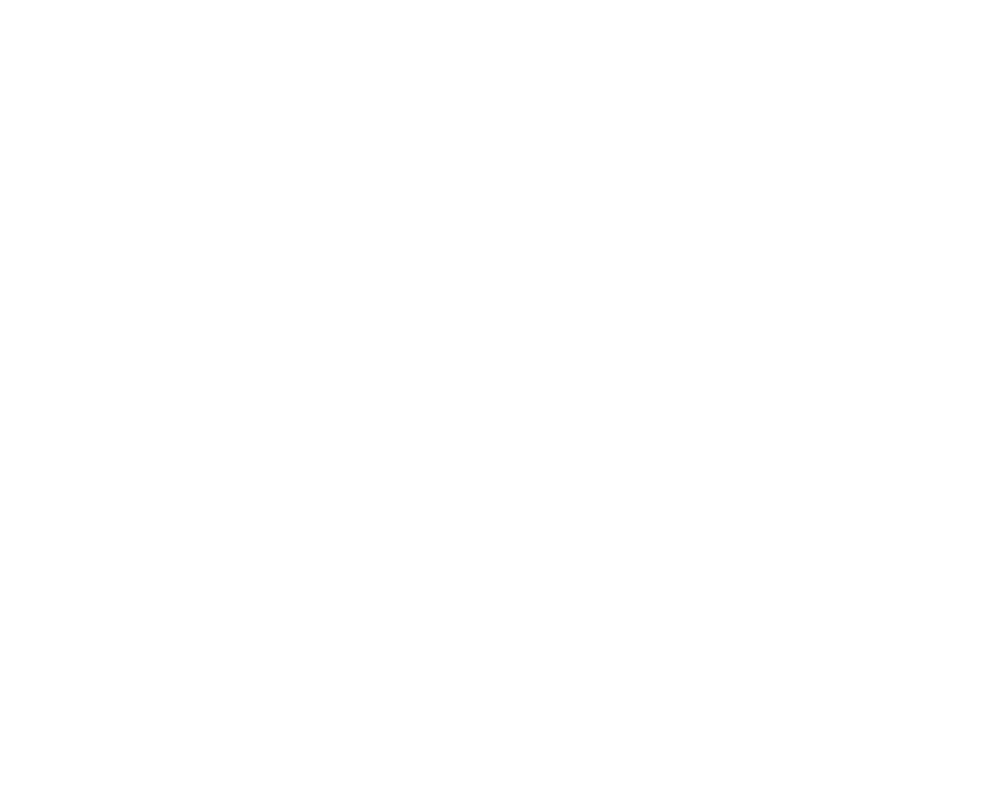 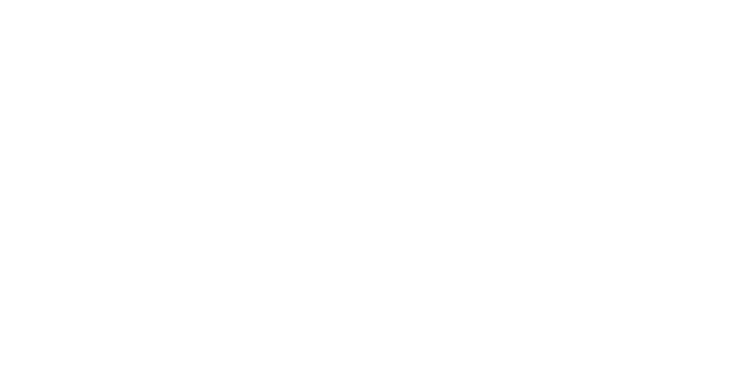 Do you recognise these?
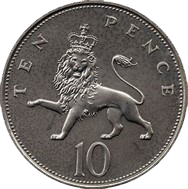 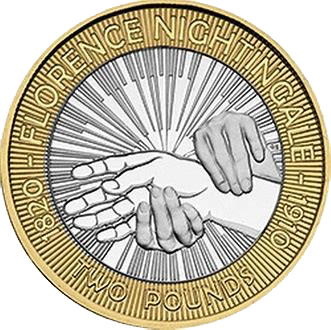 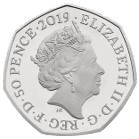 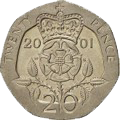 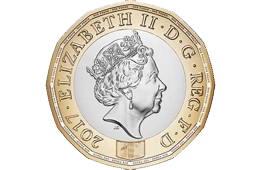 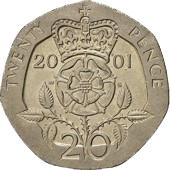 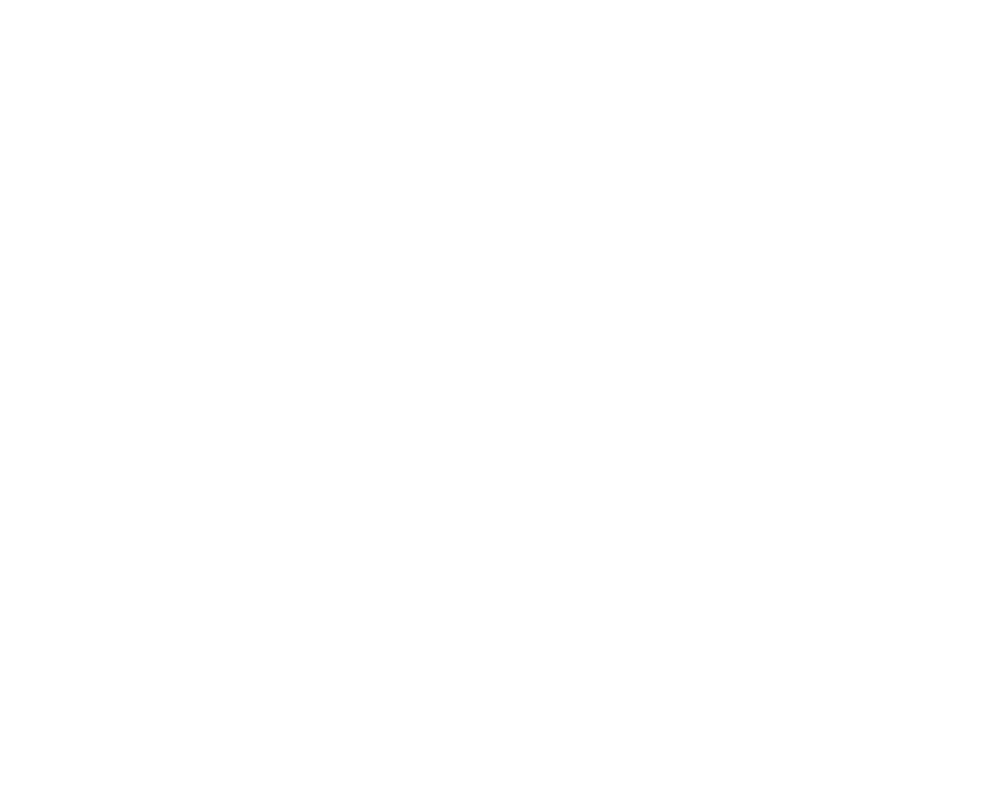 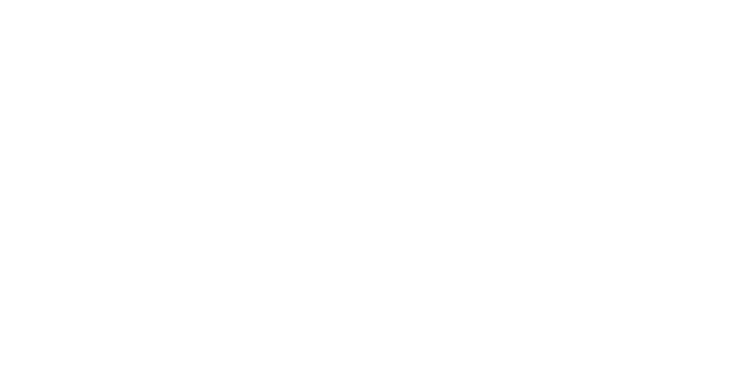 [Speaker Notes: HOLD UP CASH – see which coins they recognise

Ask them about the people on the coins, significance and why change

Understand that if you add money together it can produce another coin so these three coins total]
Spot the difference
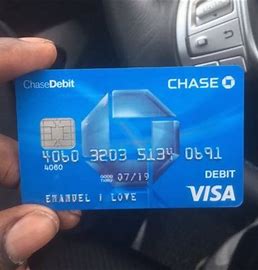 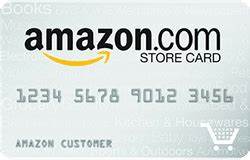 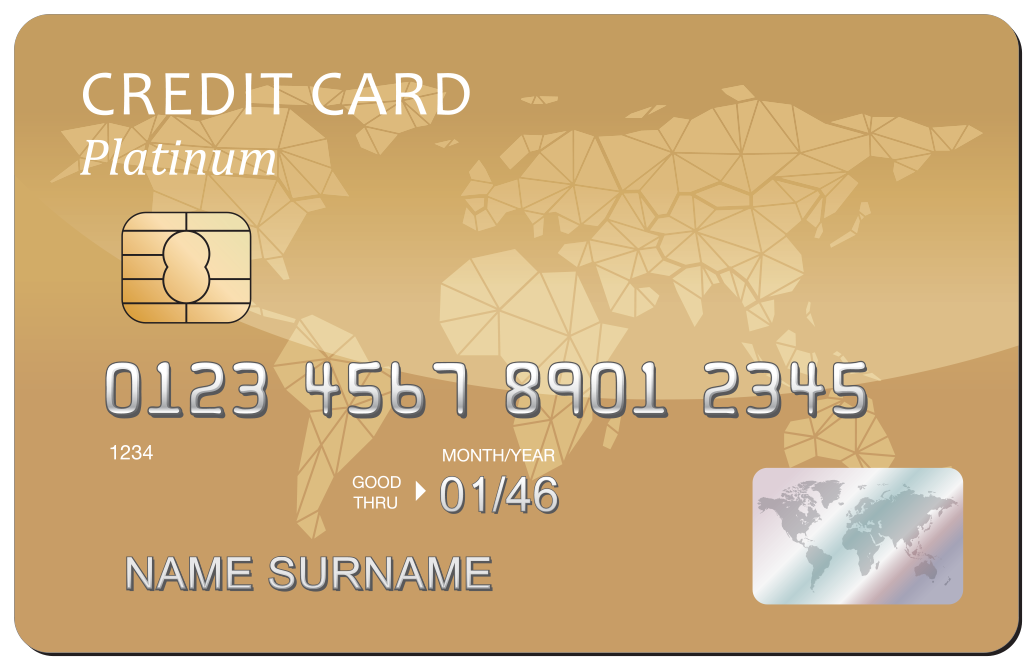 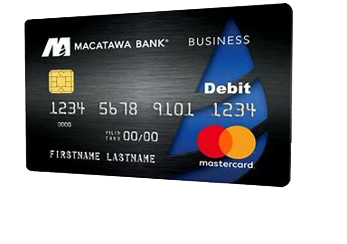 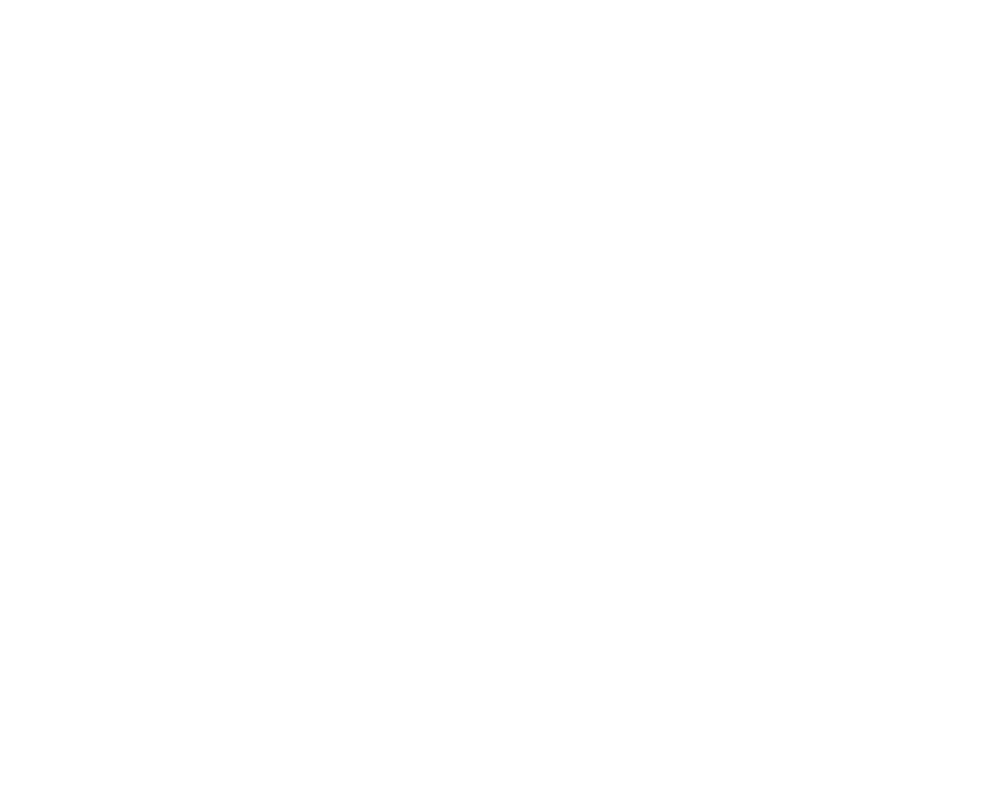 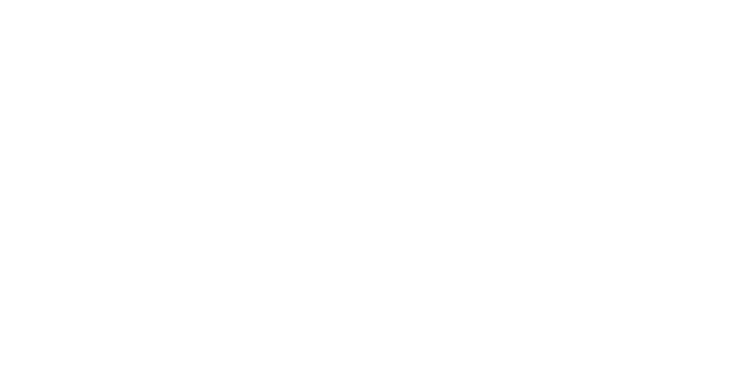 [Speaker Notes: Ask the class difference between each card

Ask the word Debit – who knows what that means

What is credit? – explain credit someone “owes” a company money , explain difference to a loan

What is a store card? 

What is the difference between a store card and a gift card

Different cards are used in different ways depending on the type]
Credit cards
Money you are borrowing from a bank
You have to pay the bank back the amount, and a bit extra
You usually pay the bank back monthly
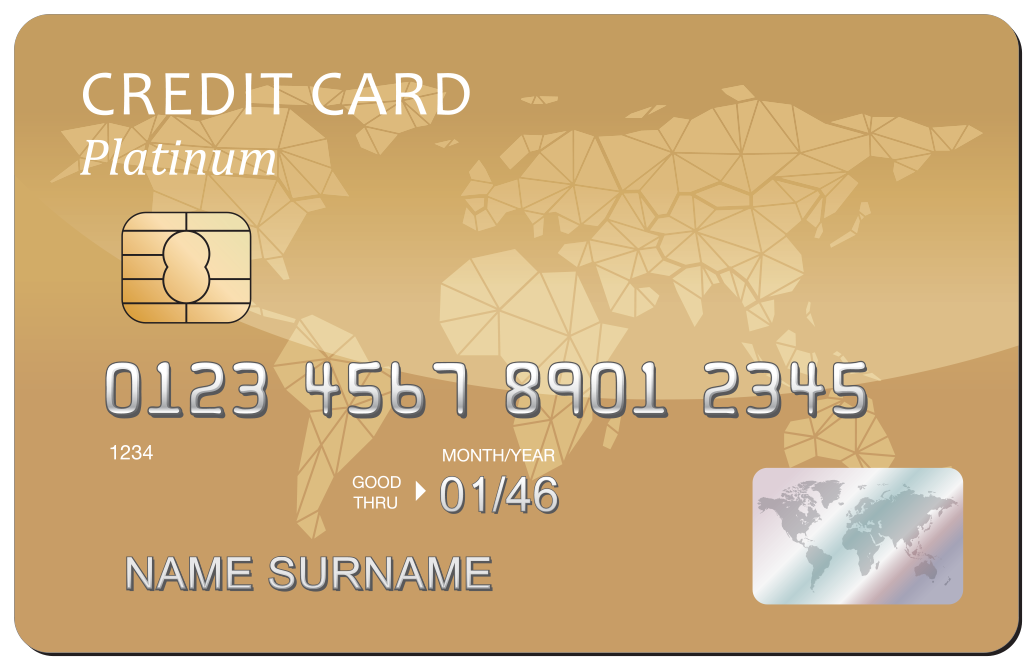 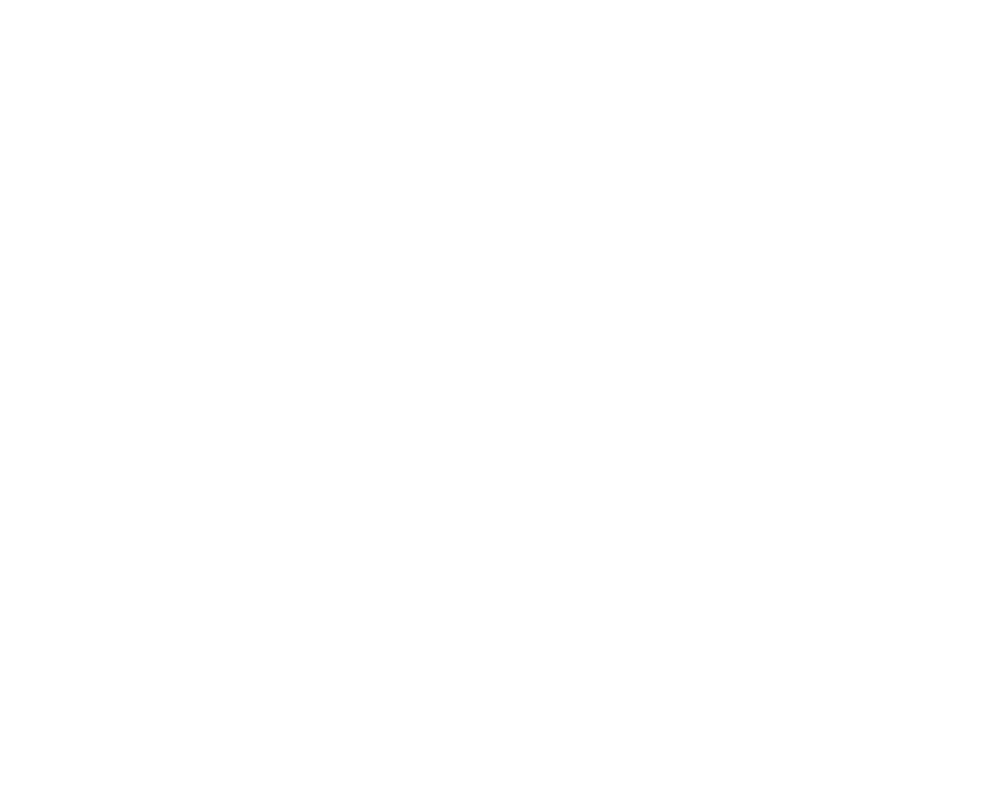 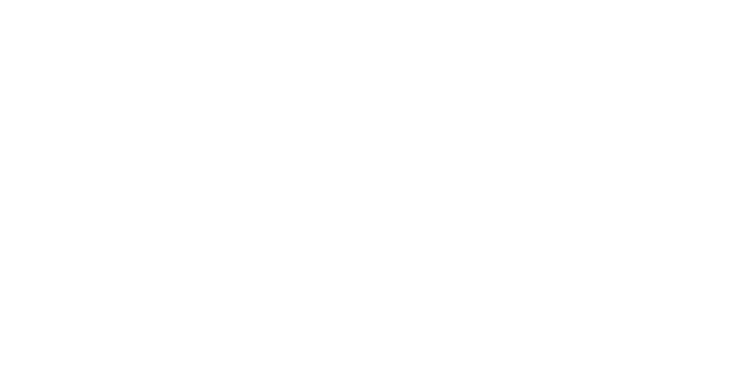 [Speaker Notes: Credit card]
Debit cards
Money you own, kept in your bank account
When using this card you are spending your money
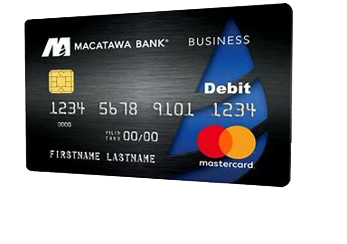 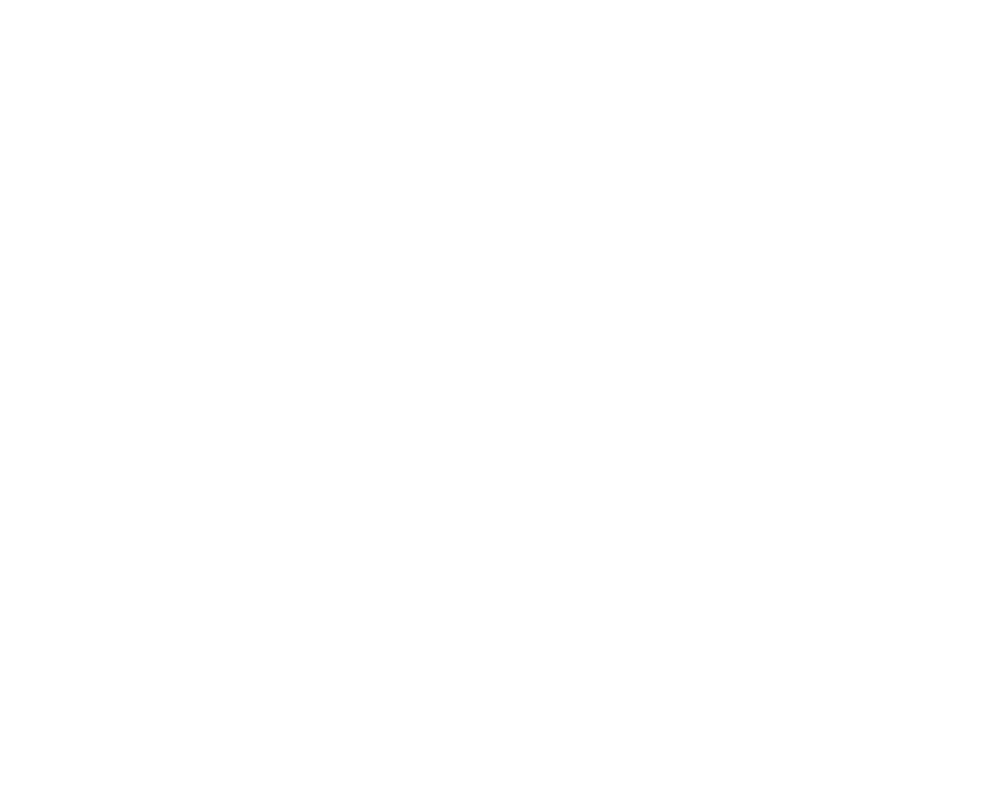 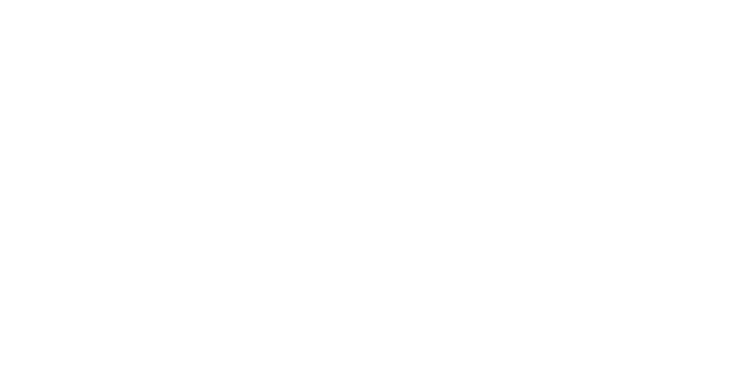 [Speaker Notes: Debit card]
Store cards
Store cards are a type of loan, where you borrow money from the store
You use this to buy items at the store of the card
You pay the full amount back to store, and a bit extra
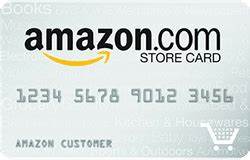 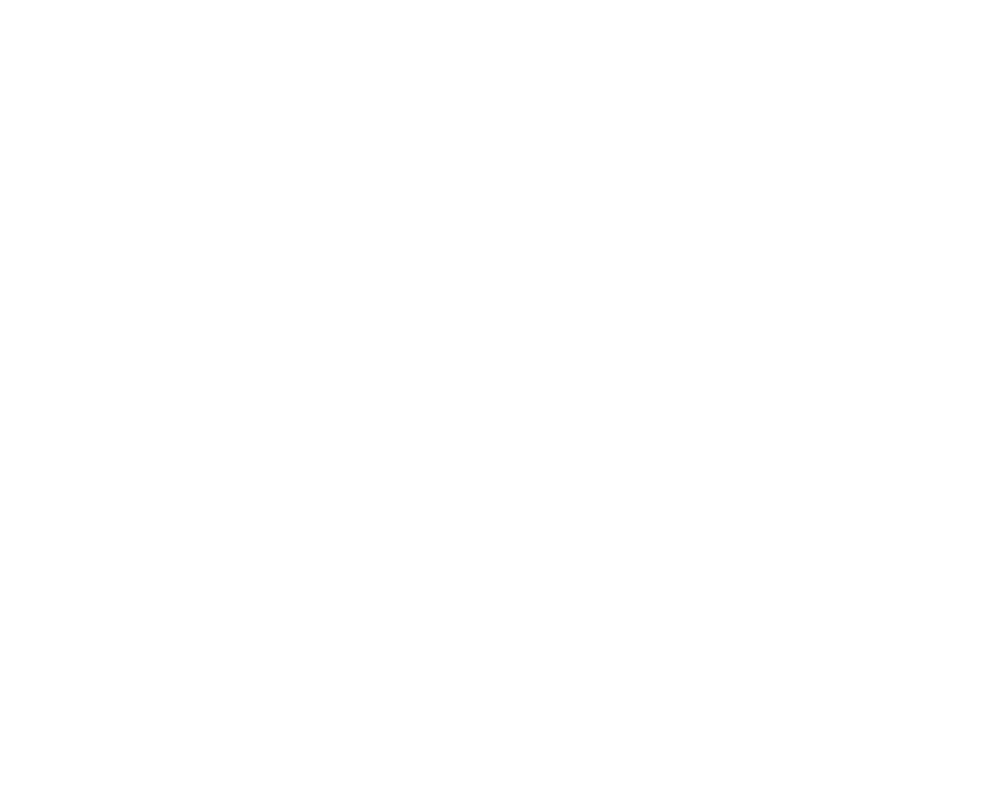 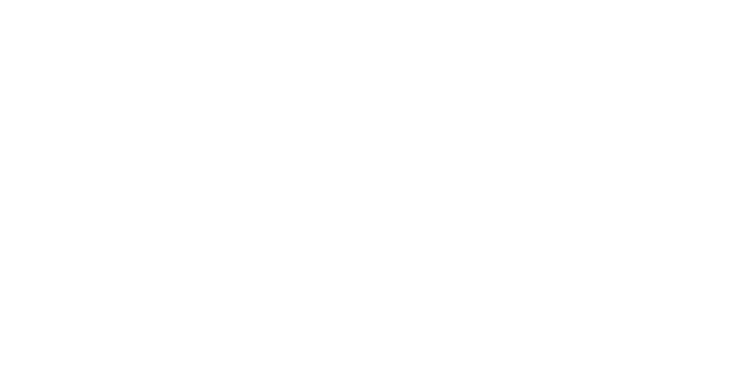 When can I use a bank card to pay for things?
Prepaid cards where parents can load money onto a card – age 6+ (monthly fees do apply to have an account)
Debit cards linked to a child's bank account – age 11+ (offered by high street banks and do not charge a monthly fee)
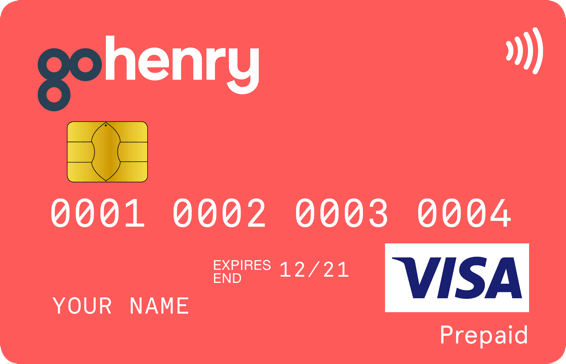 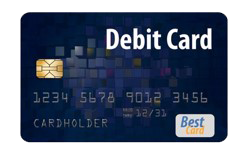 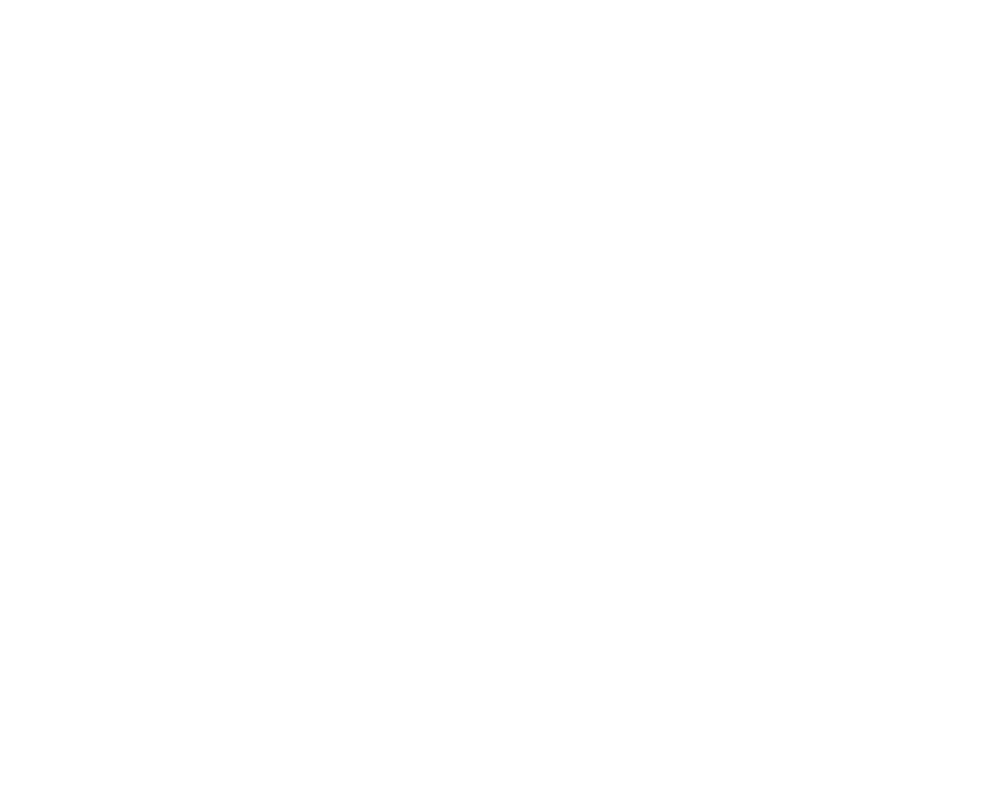 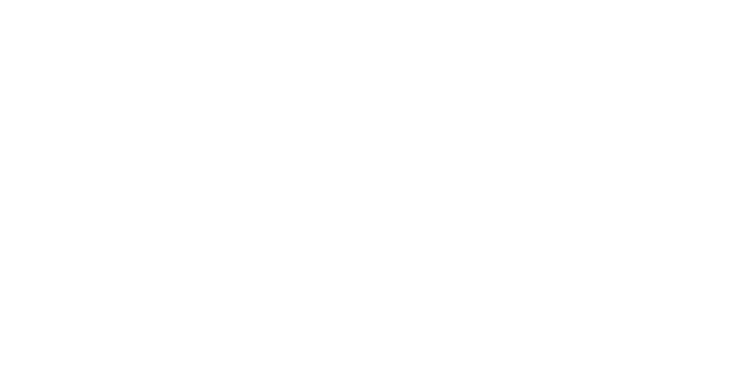 [Speaker Notes: Why use either of these bank cards? 
Not borrowing money from bank
Can only spend what you have in your bank account
Easy to monitor what you spend
Helps you learn about money & banking]
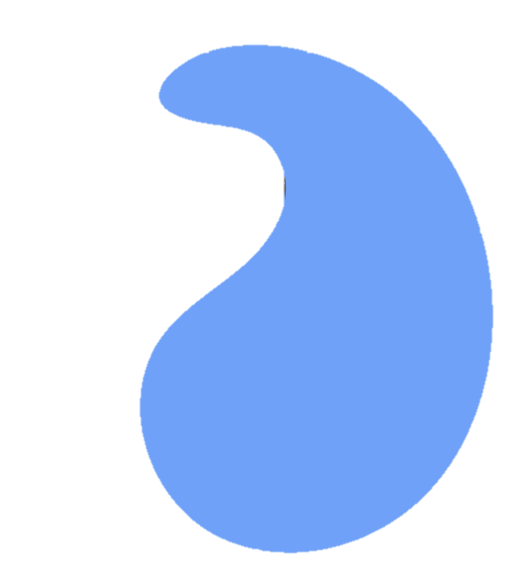 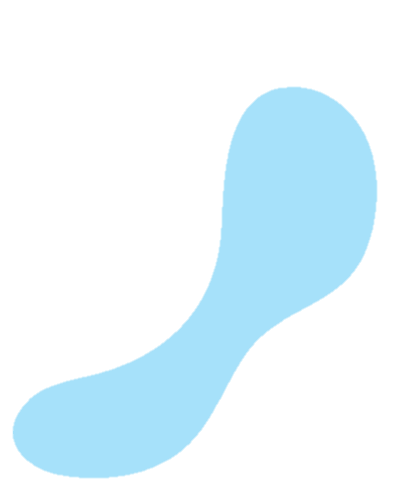 Ways to pay for things
Technology has contributed to cash not being used as much
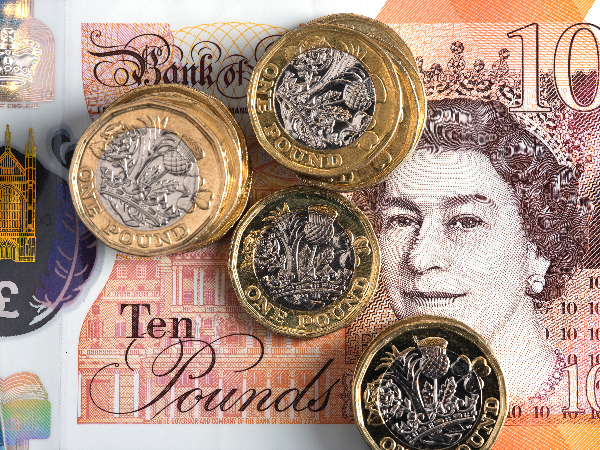 Money is used to pay for goods and services
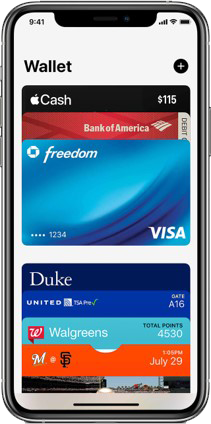 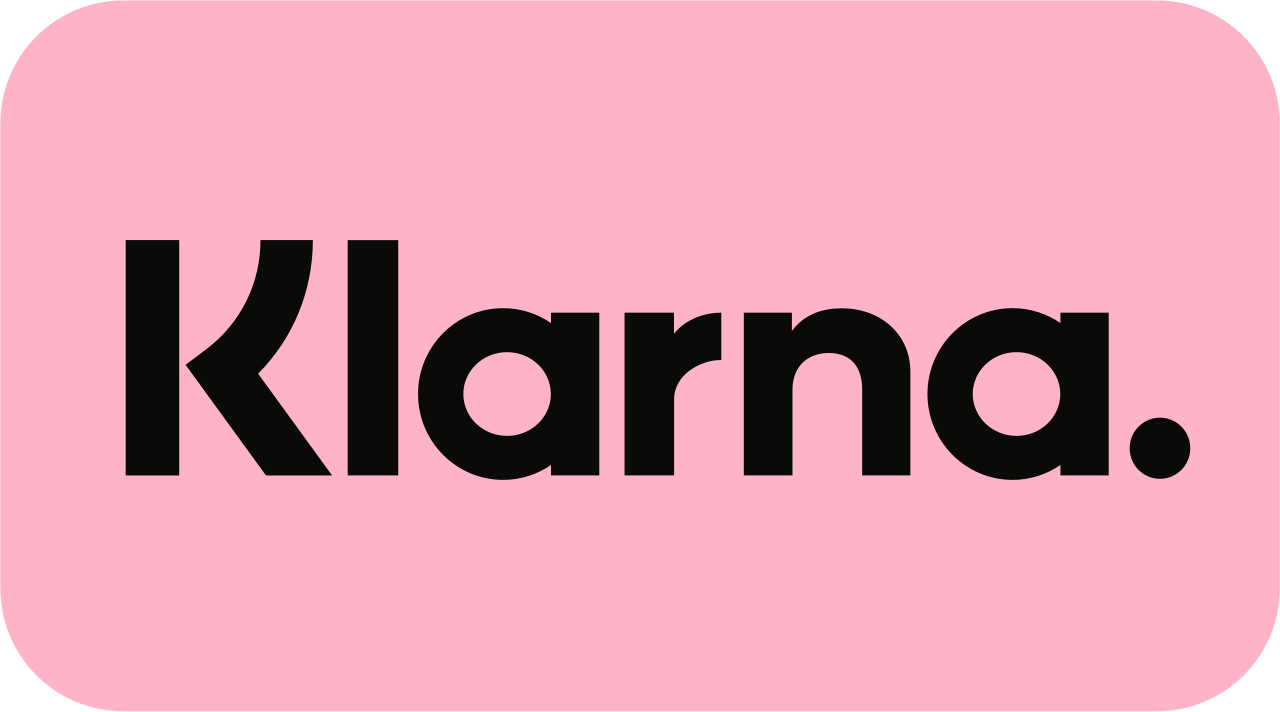 Cheques – not used as much but is a method of payment
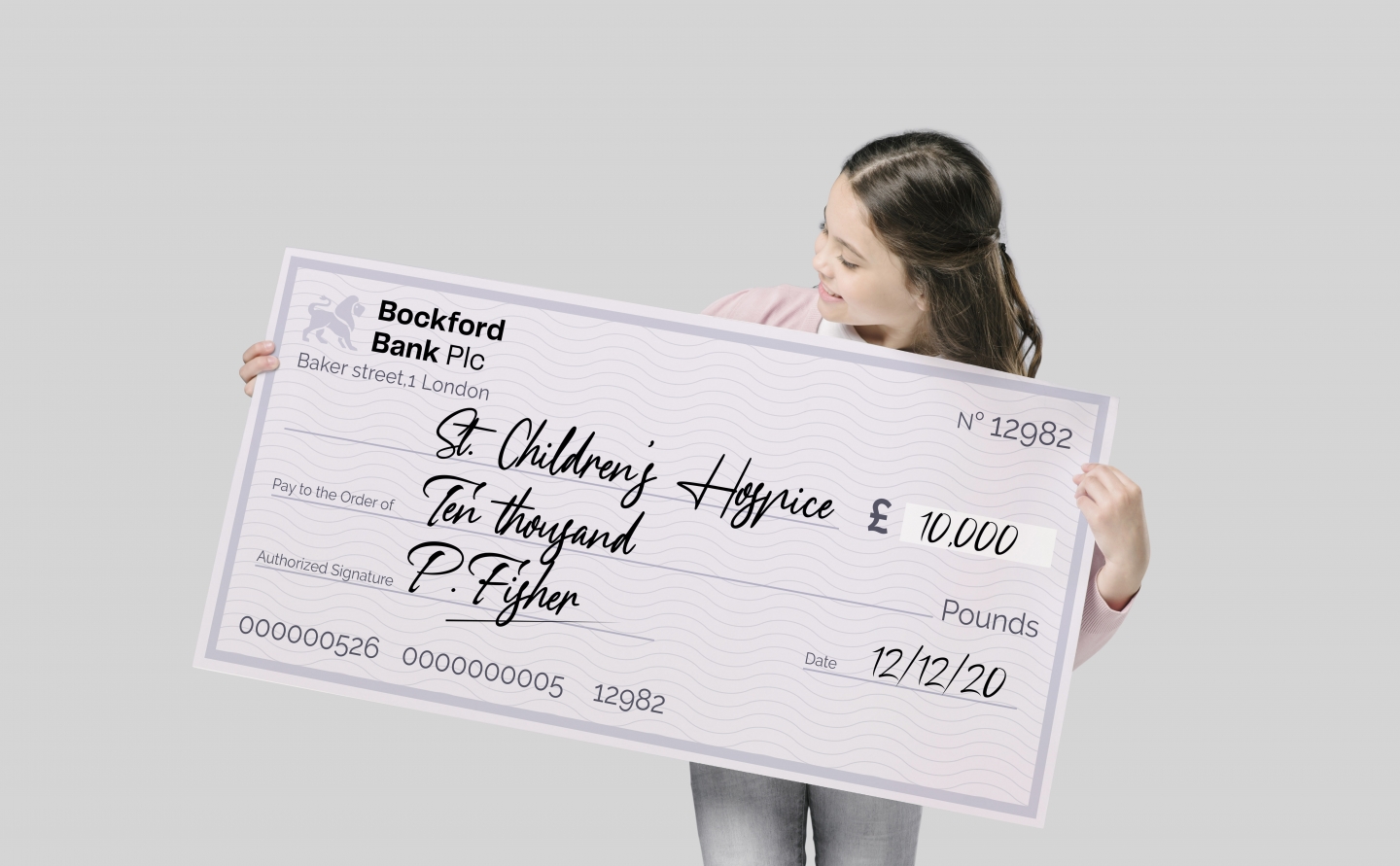 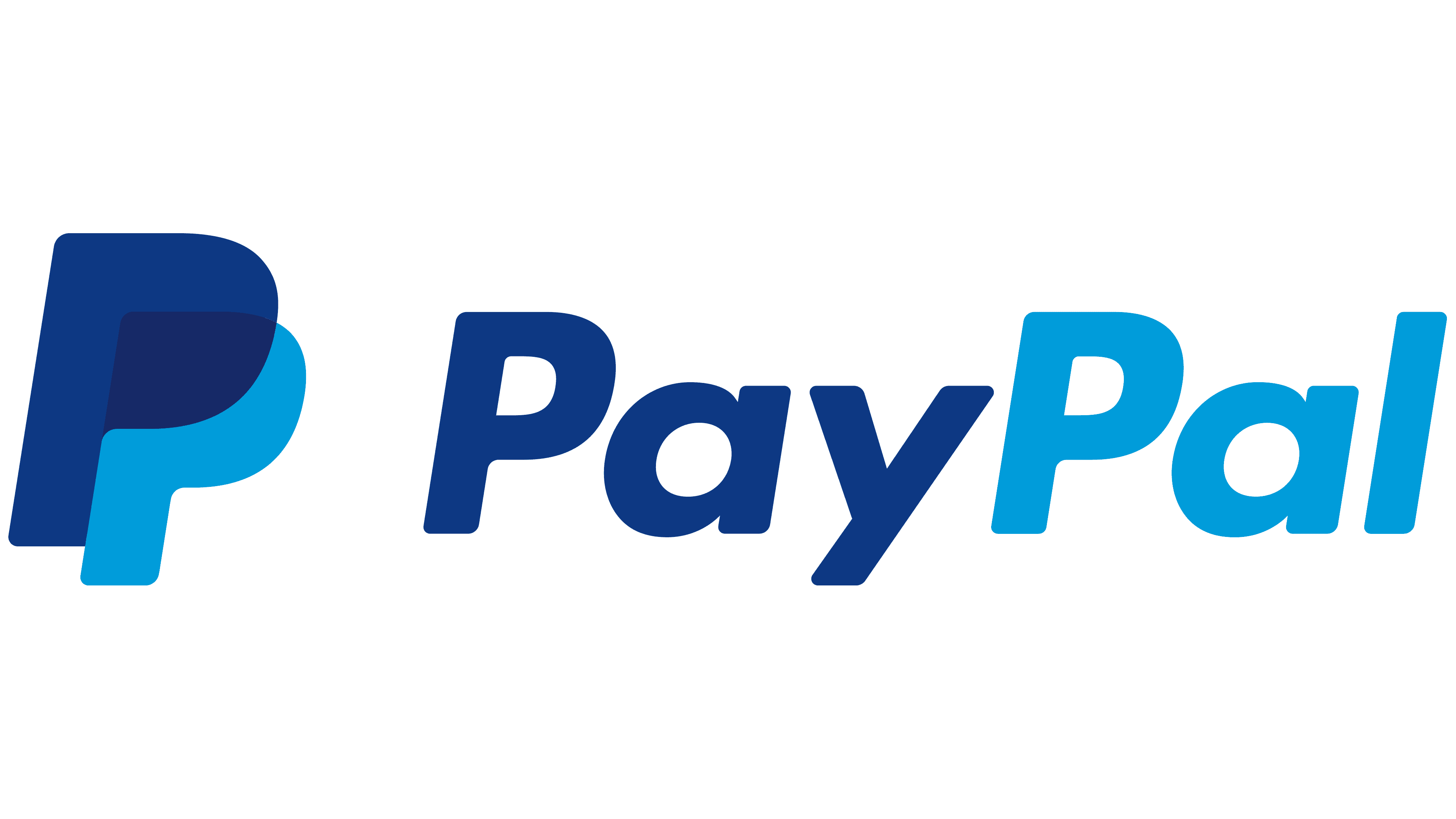 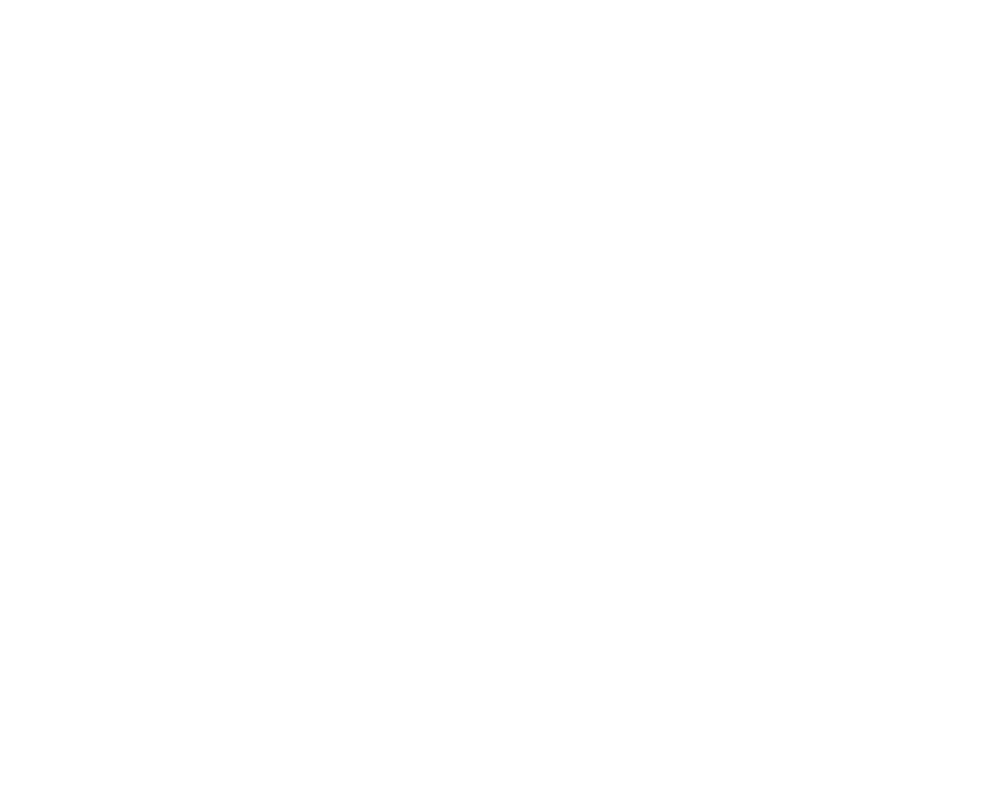 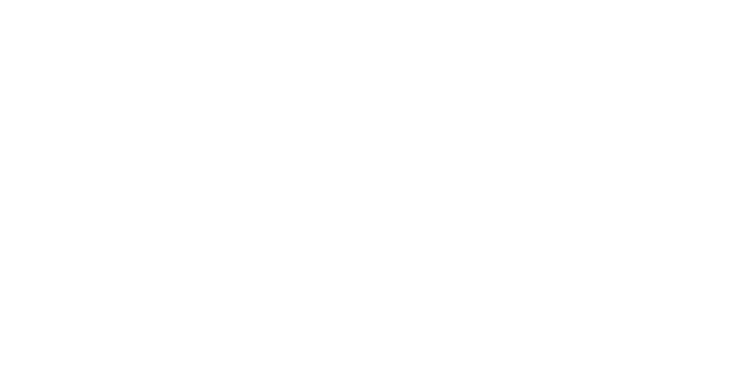 Why work?
“Because I need money”
“Because I love my job” 
“Because my parents want me to”
“So I can buy clothes or games” 
“So that I can go on holiday”
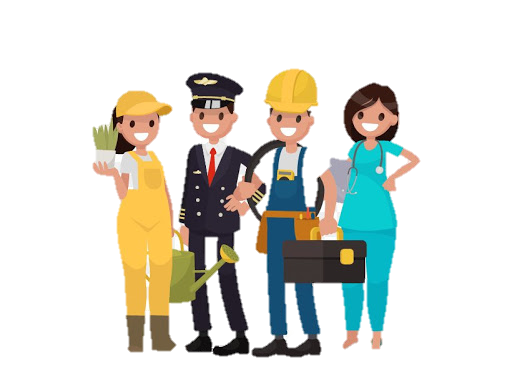 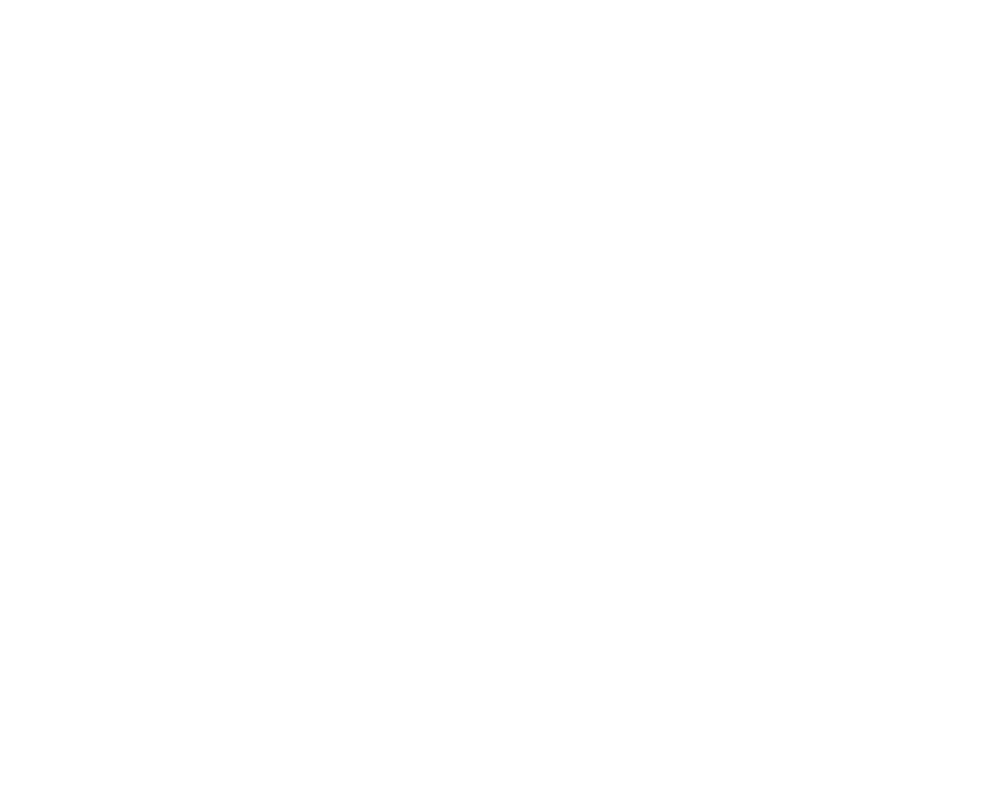 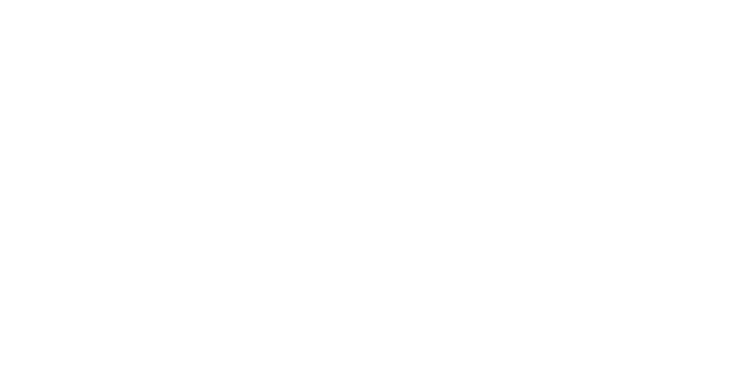 [Speaker Notes: People work to earn money]
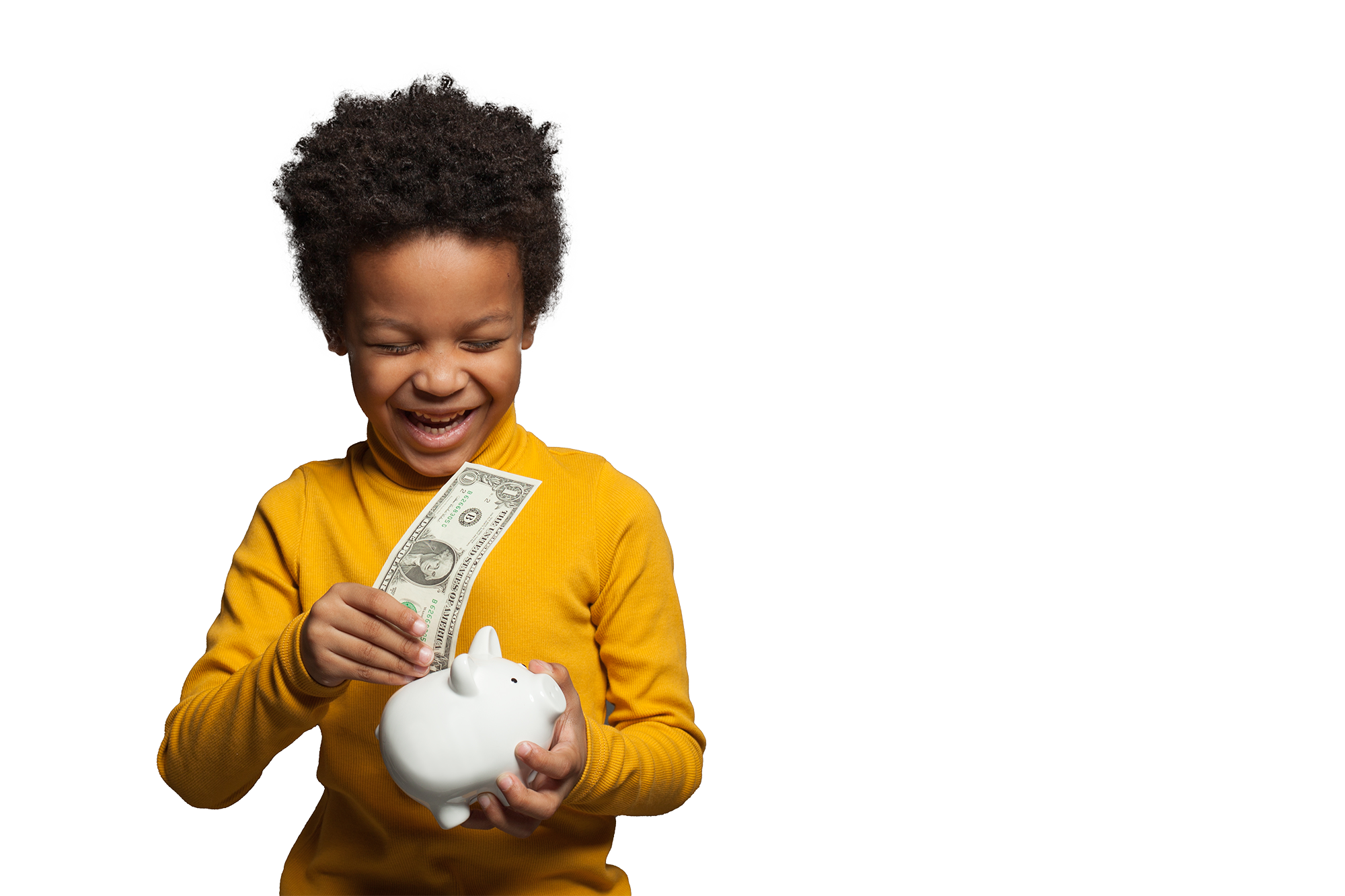 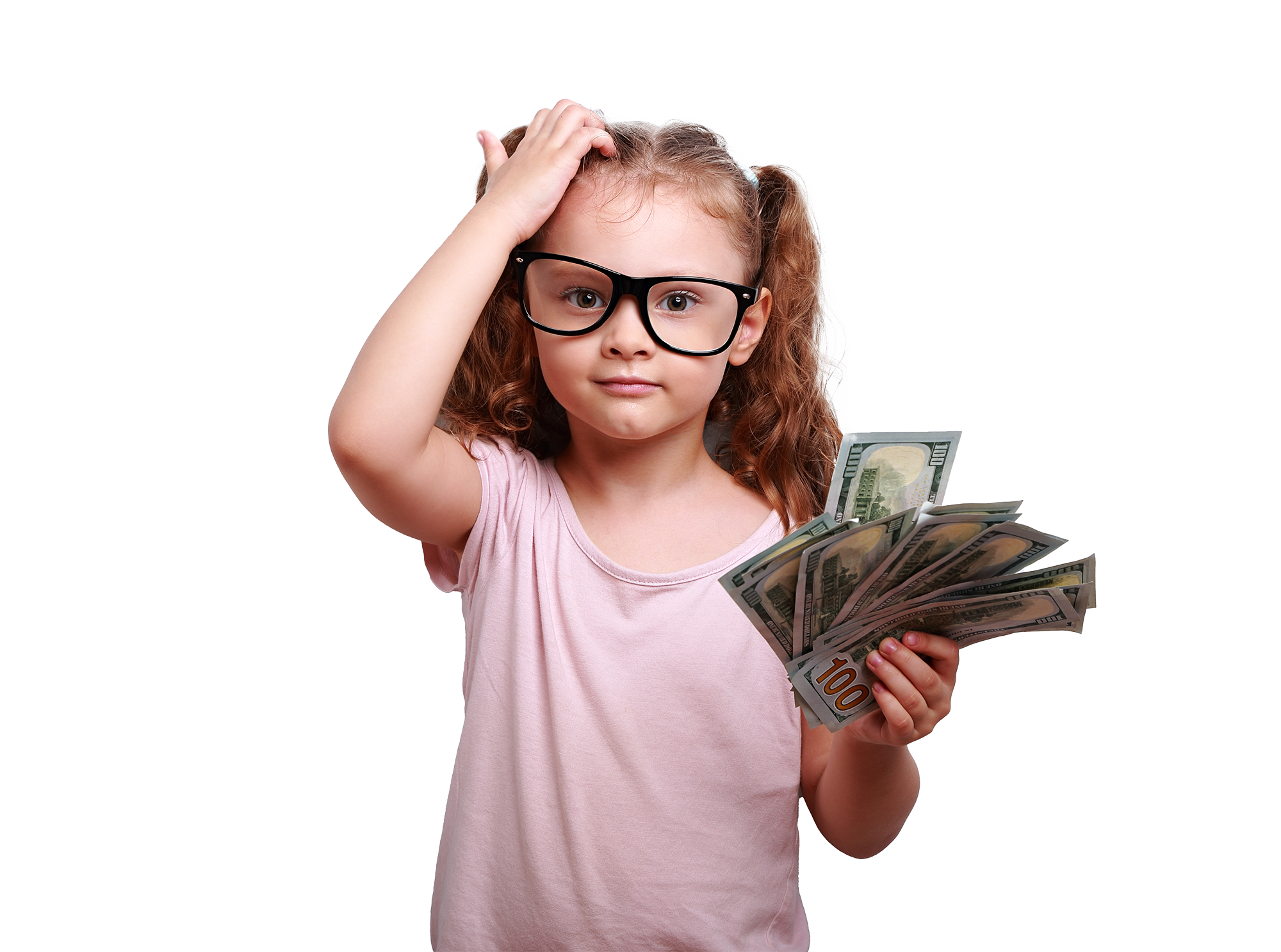 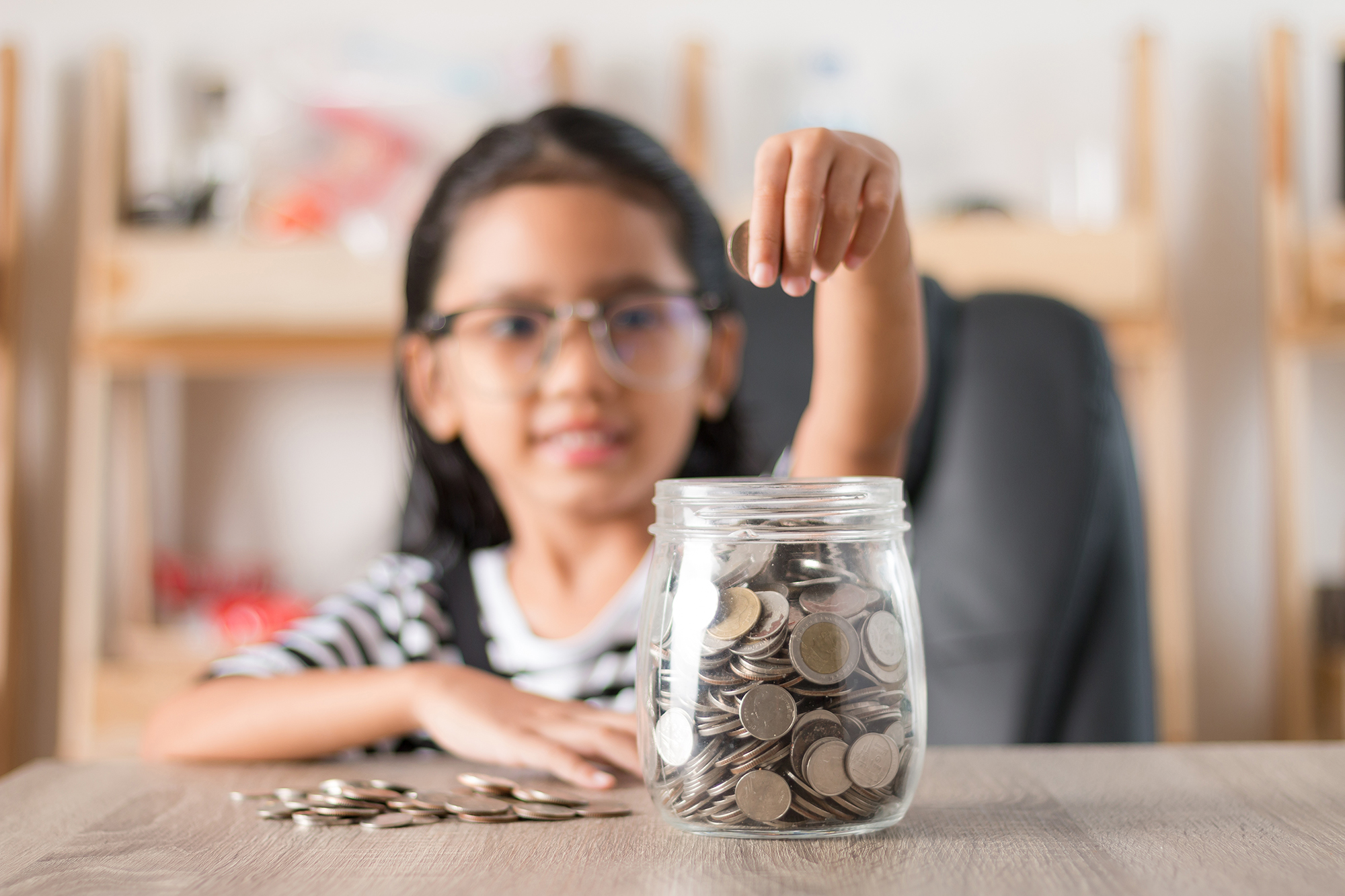 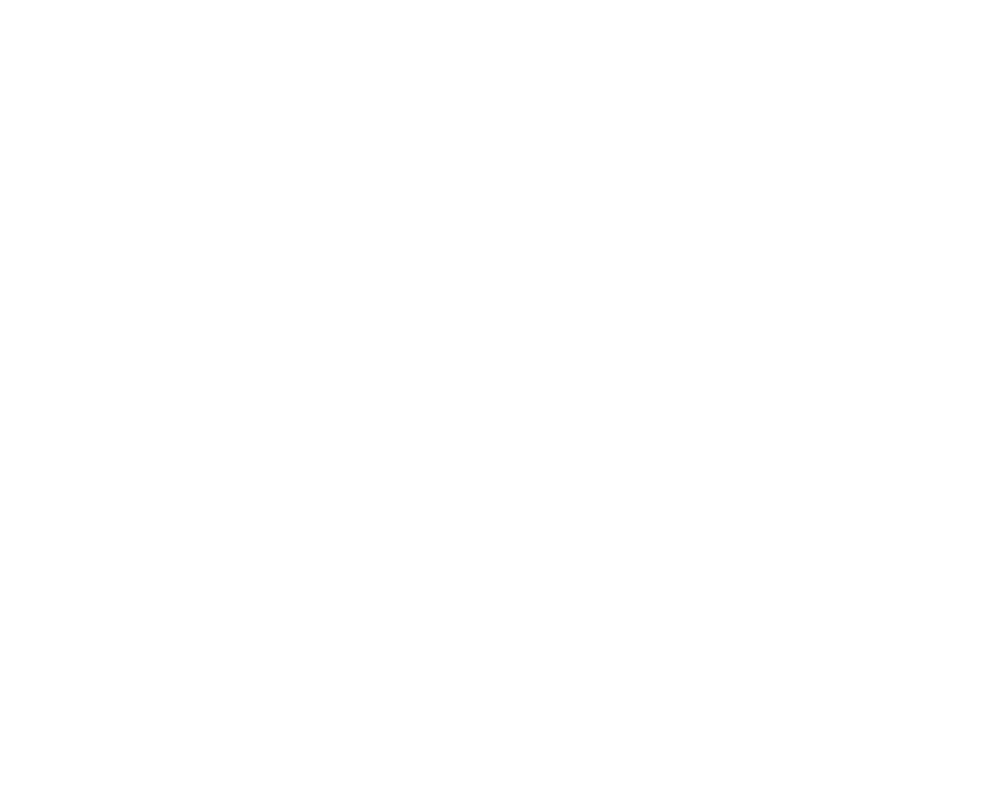 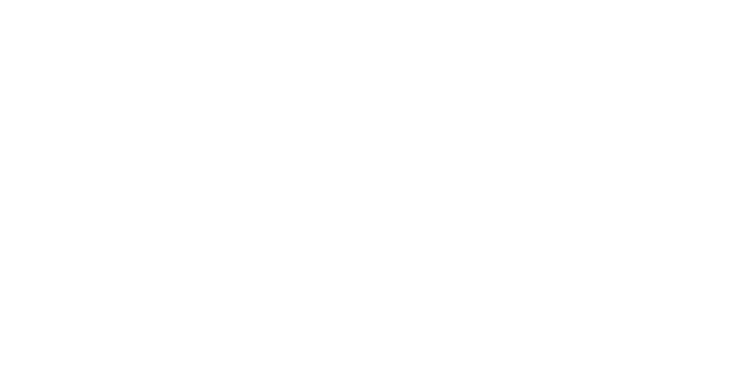 [Speaker Notes: How do I save
How can I earn money
Why should you save]
Budget! Save little & often…
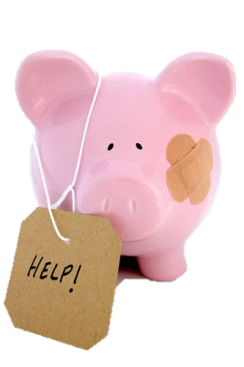 50p a day
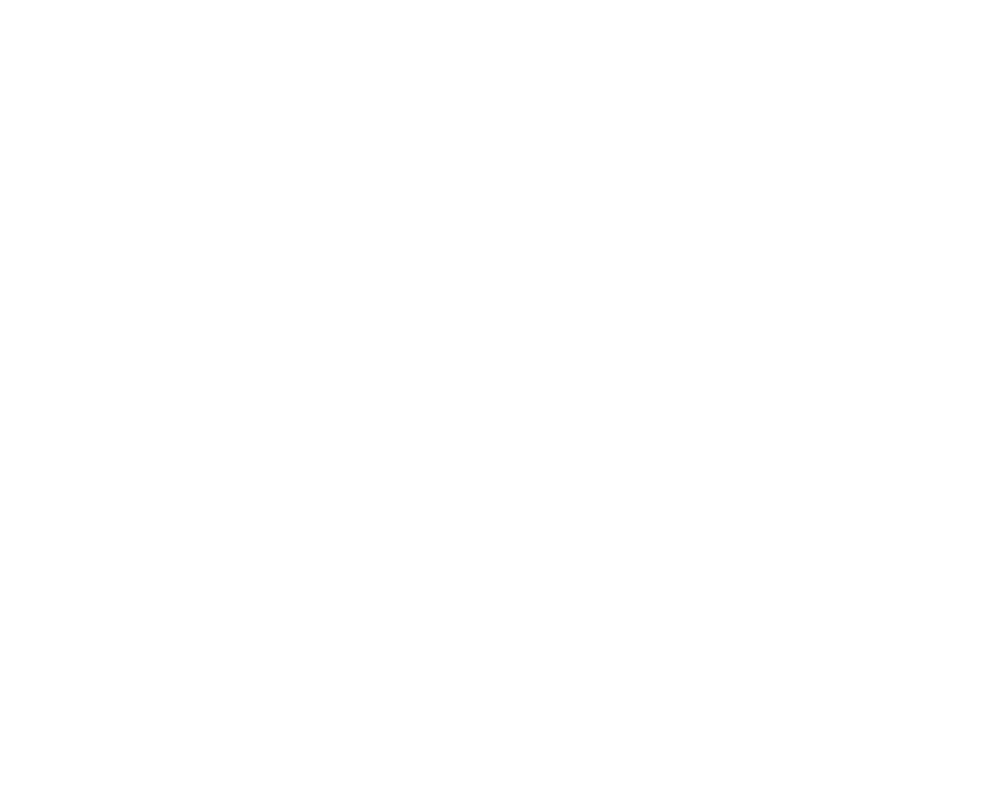 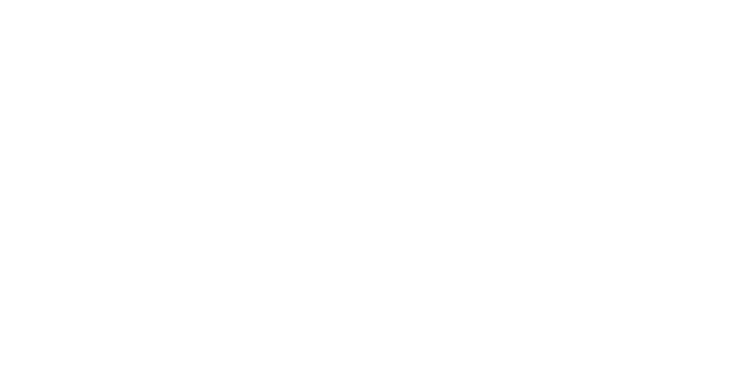 Budget! Save little & often…
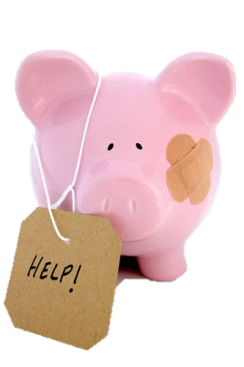 50p a day = £3.50 a week
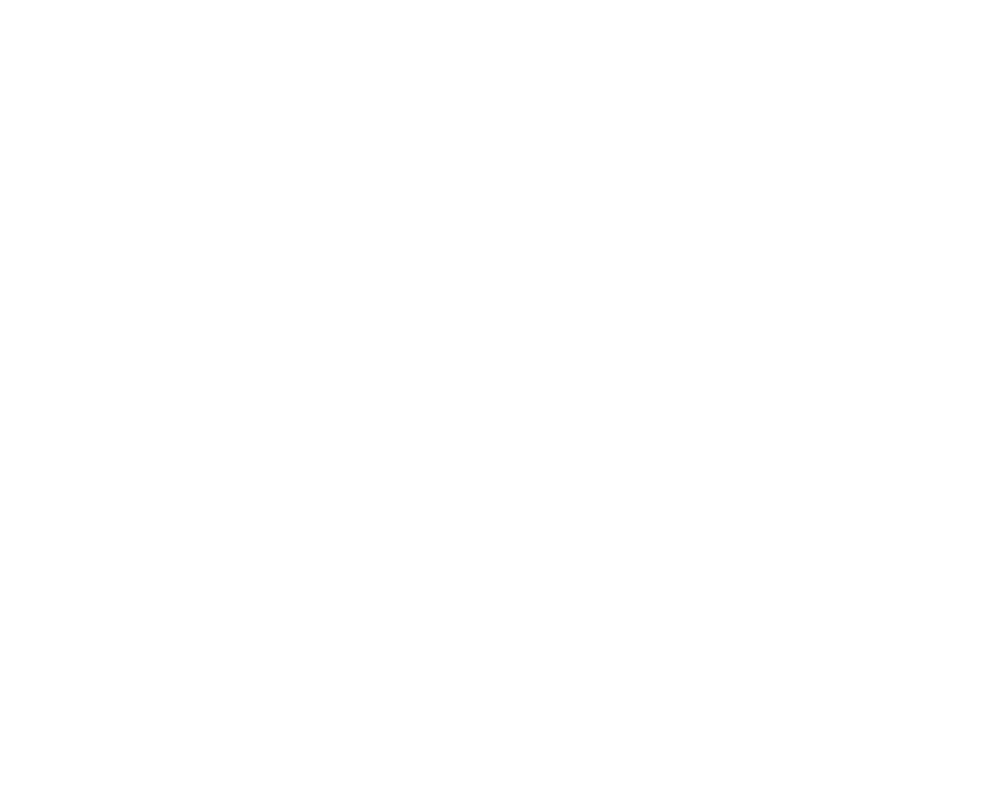 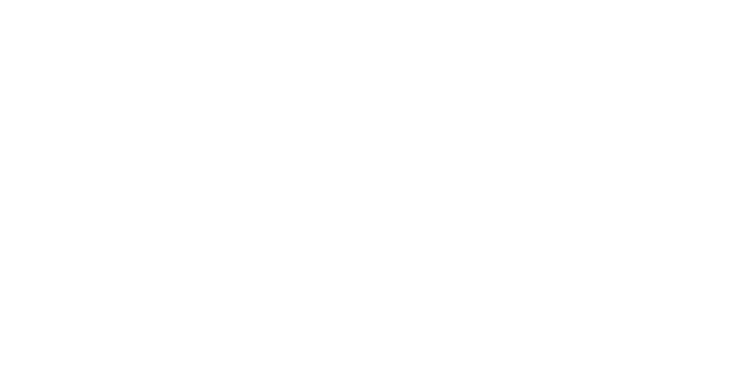 Budget! Save little & often…
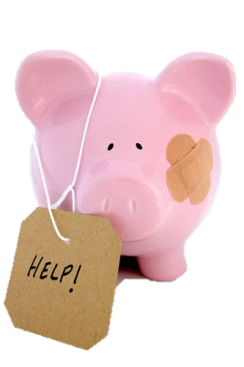 50p a day = £3.50 a week
£3.50 a week = £15 a month
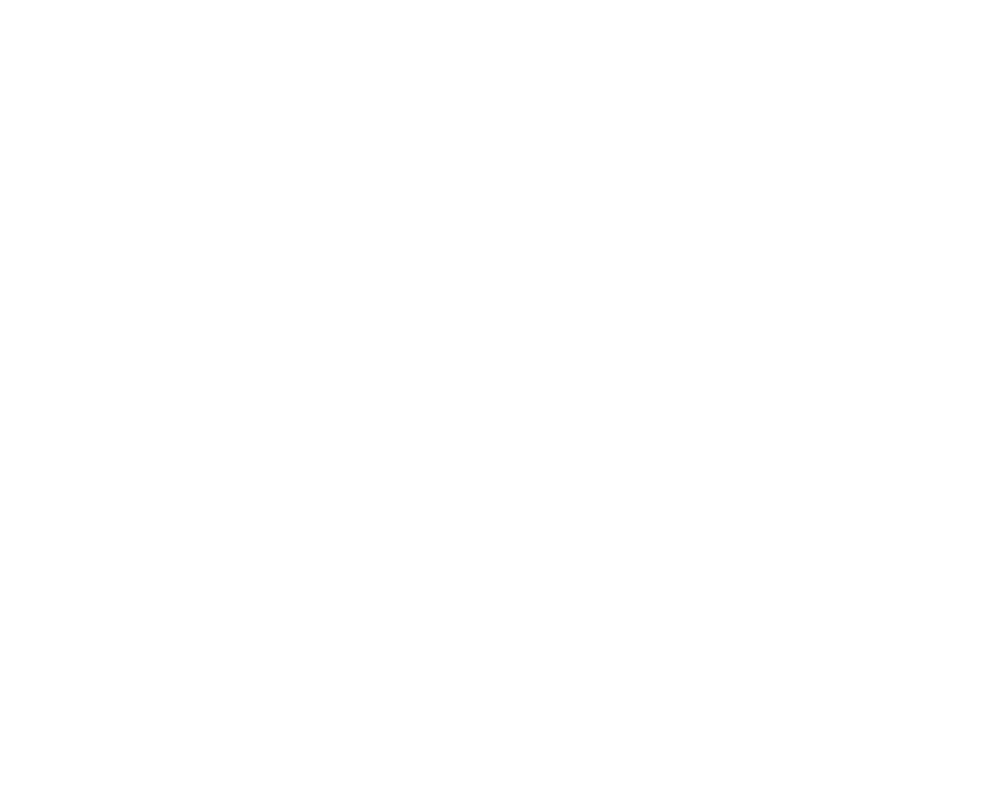 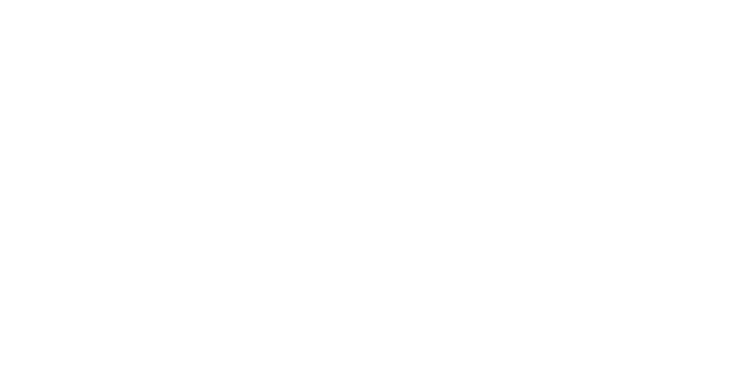 Budget! Save little & often…
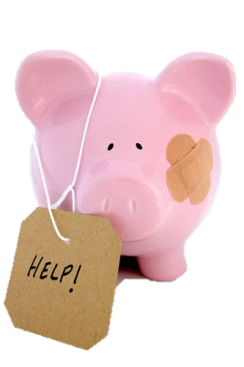 50p a day = £3.50 a week
£3.50 a week = £15 a month
£15 a month = £180 a year
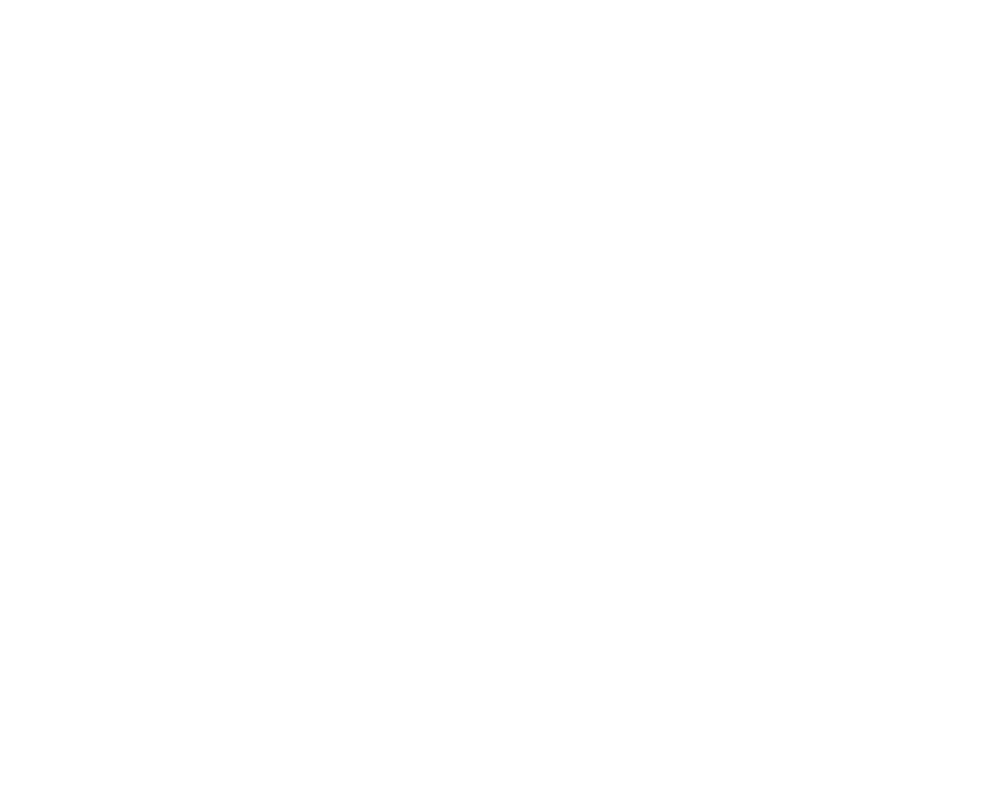 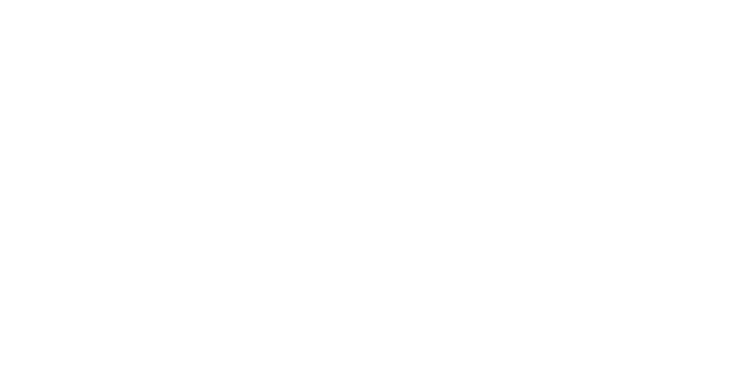 [Place your logo here]
Please ask your questions
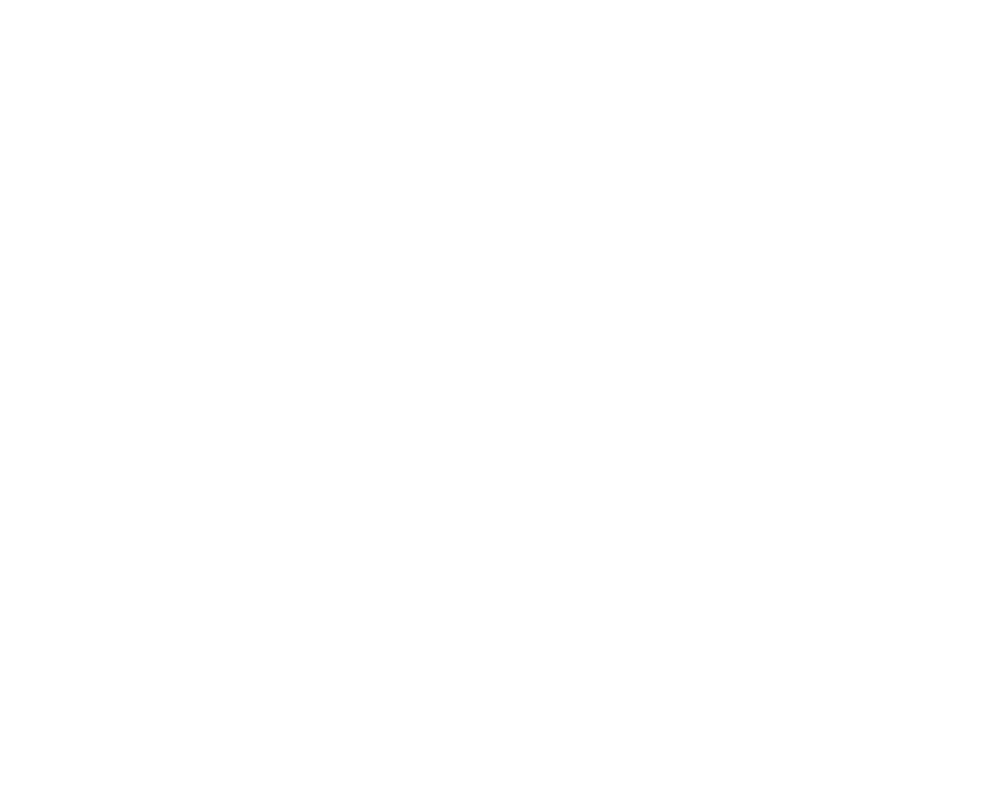 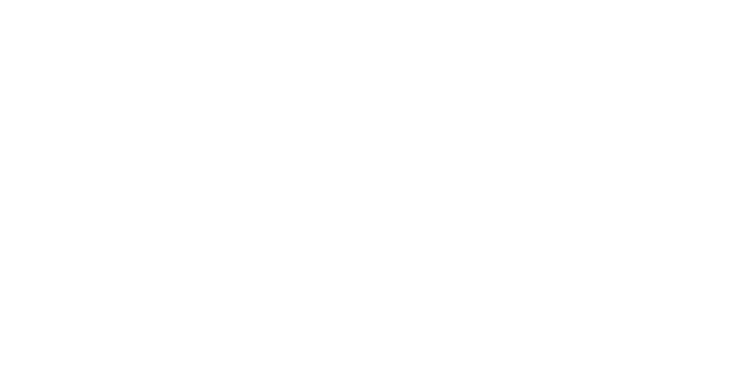